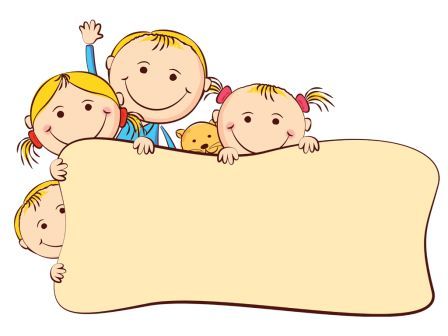 Социальное партнерство ДОУ и семьи в вопросах творческого развития 
личности дошкольника в условиях реализации ФГОС дошкольного образования
МДОУ «Детский сад «Солнышко», 2016г.
Задачи ФГОС ДО:
развитие способностей и творческого потенциала каждого ребенка как субъекта отношений с самим собой, другими детьми, взрослыми и миром;
объединение обучения и воспитания в целостный процесс на основе духовно-нравственных и социокультурных ценностей;
формирование общей культуры личности детей, развития их социальных, нравственных, эстетических, интеллектуальных качеств;
обеспечение психолого-педагогической поддержки семьи и повышения компетентности родителей (законных представителей) в вопросах развития и образования, охраны и укрепления здоровья детей.
Трудности семейного воспитания:
Рост числа детей с особыми образовательными потребностями;
Слабая педагогическая состоятельность части родителей;
Повышенный тревожный фон взаимодействия семьи и детского сада;
Обилие разнообразного, часто неоднозначного с педагогической точки зрения, информационного поля.
Социальное партнерство – тип социального взаимодействия, ориентирующий участников на равноправное сотрудничество, поиск согласия и достижение консенсуса, оптимизация отношений.

Основой понятия «социальное партнерство» выступает конструктивное взаимодействие заинтересованных сторон.
Эстетическое воспитание — 
это целенаправленный, систематический процесс воздействия на личность ребенка с целью развития у него способности видеть красоту окружающего мира, искусства и создавать ее.
Начинается оно с первых лет жизни детей.
Задачи художественно-эстетического воспитания:
развитие восприятия прекрасного, эстетических чувств, представлений детей;
приобщение дошкольников к посильной и доступной деятельности в области искусства;
воспитание потребности вносить элементы прекрасного в окружающую среду;
формирование основ художественно-эстетического вкуса детей и способности оценивать произведения искусства, героев, явления окружающей действительности;
приобщение к посильной и доступной деятельности в области искусства;
развитие творческих способностей детей.
Взаимодействие МДОУ и семьи по художественно-эстетическому воспитанию
просвещение родителей;
организация продуктивного общения всех участников педпроцесса.
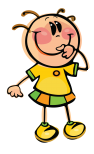 Задачи кружковой работы:
Речевое развитие
Развитие коммуникативных навыков
Развитие регуляторных и психических процессов
Обогащение социального опыта
Установление доверительных отношений
Принципы работы:
Психологической 
   комфортности
Творчества
Индивидуализации
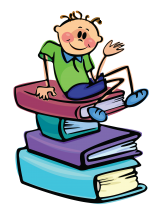 Этапы работы:
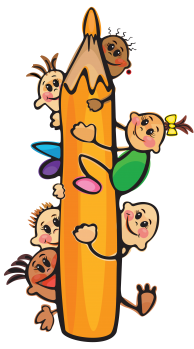 Накопительный
Творческий
Результат
Работа с родителями:
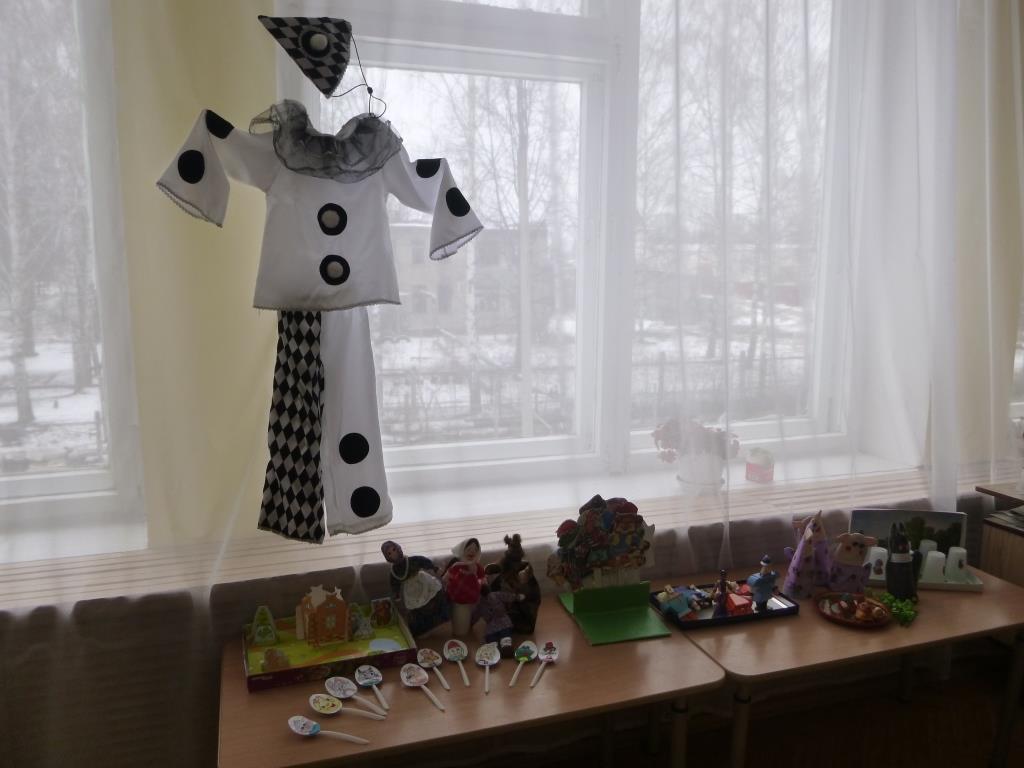 Информация 
     в родительских уголках
Родительские собрания
Выставки
Проектная деятельность
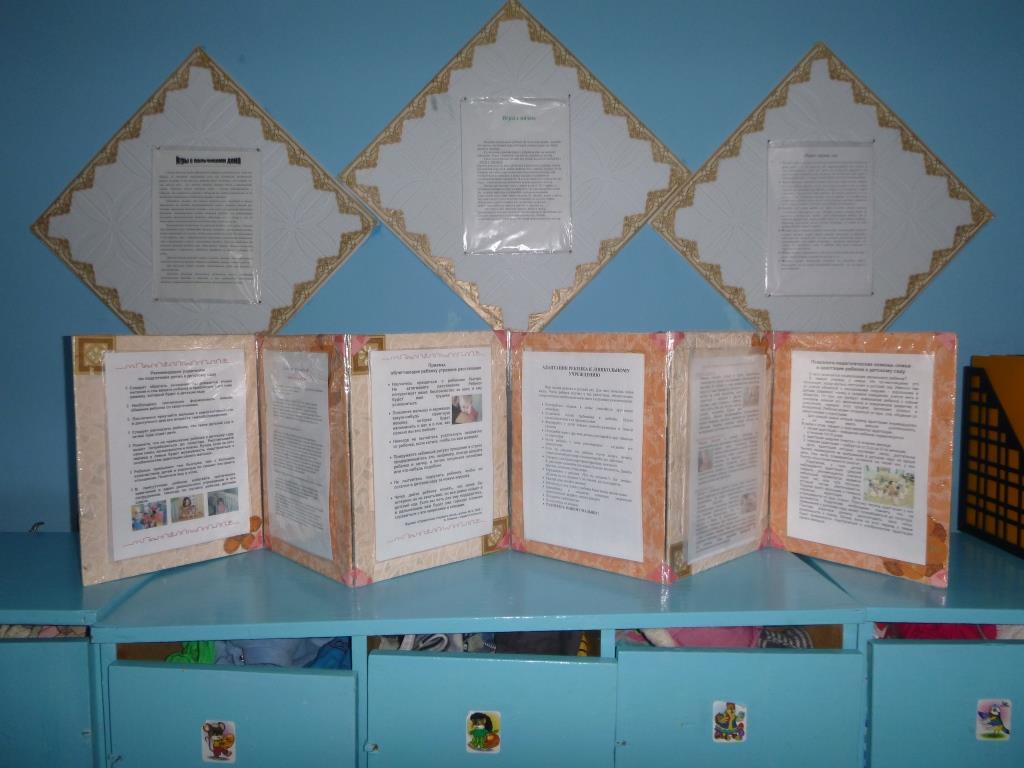 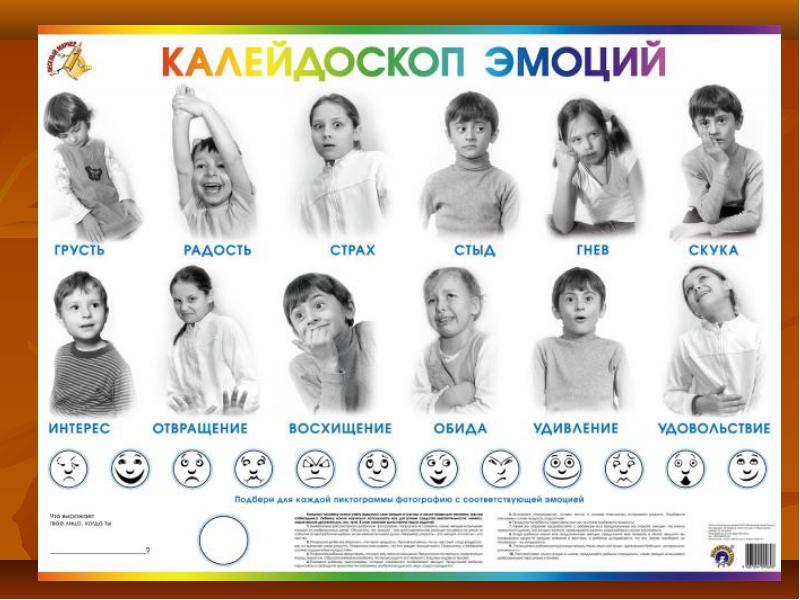 Работа с детьми
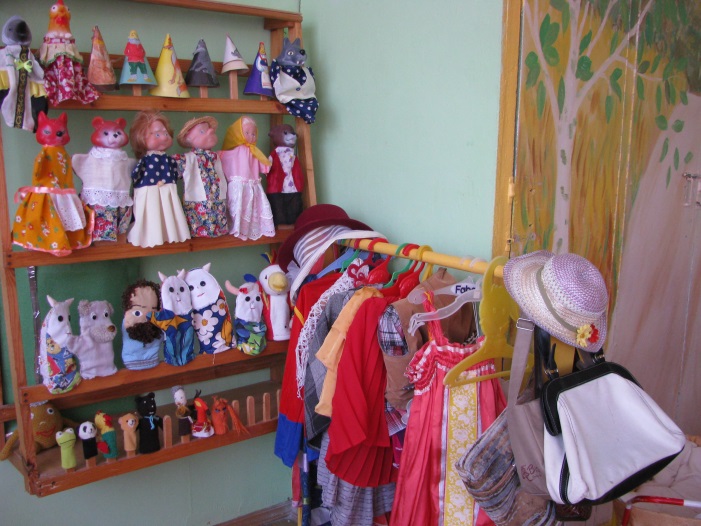 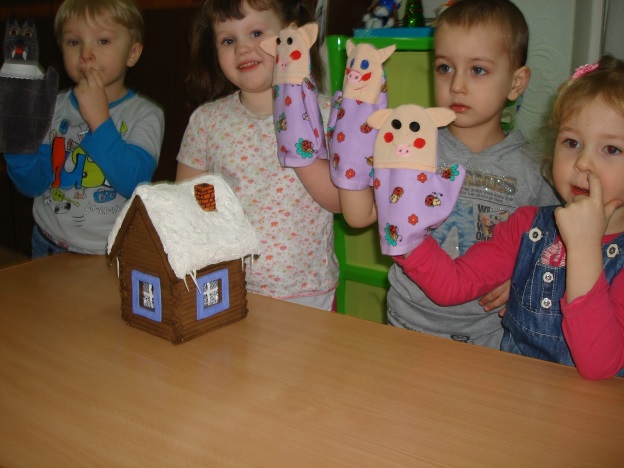 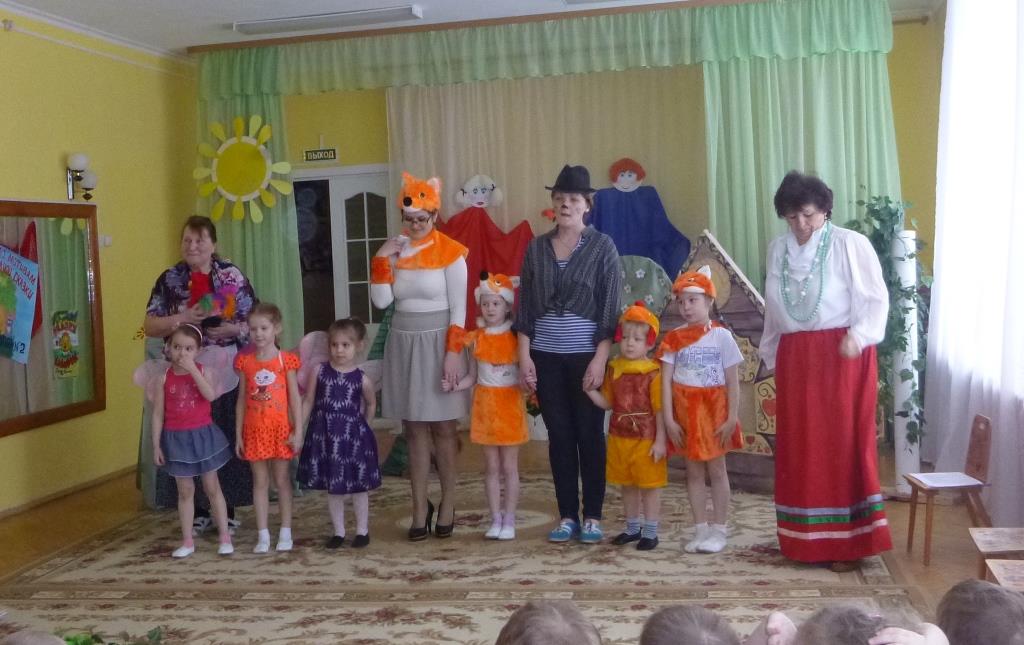 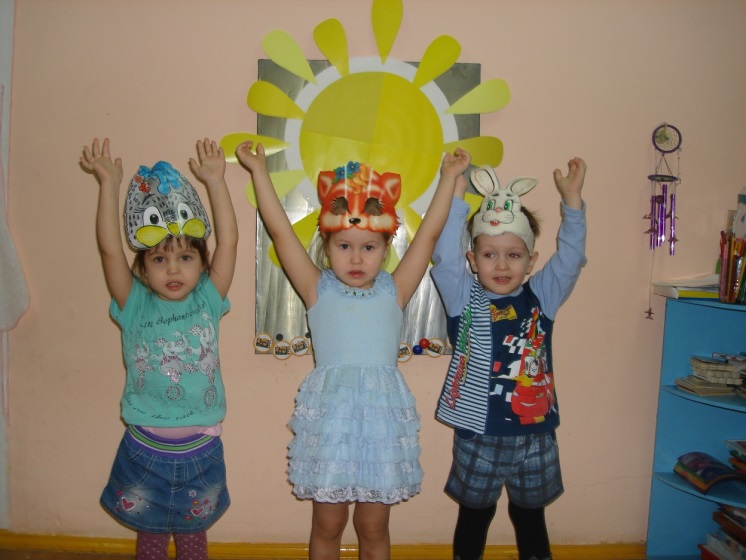 Формы работы:
Школа актерского мастерства
Театрально-ролевые игры
Конкурс семейных театров
Театральные этюды
Театрализованные импровизации
Прикладное творчество
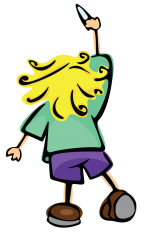 Тематика встреч с родителями:
Развитие у ребенка интереса к искусству.
Приобщение к различным видам художественной деятельности.
Помощь ребенку в подготовке к спектаклю.
Создание дома среды, стимулирующей детскую художественную деятельность.
Совместная художественная деятельность.
Поддержка творческих успехов ребенка.
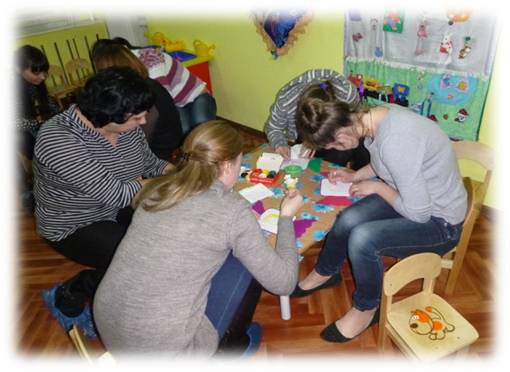 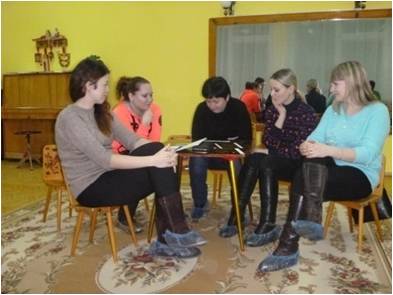 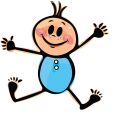 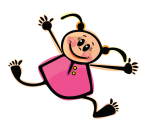 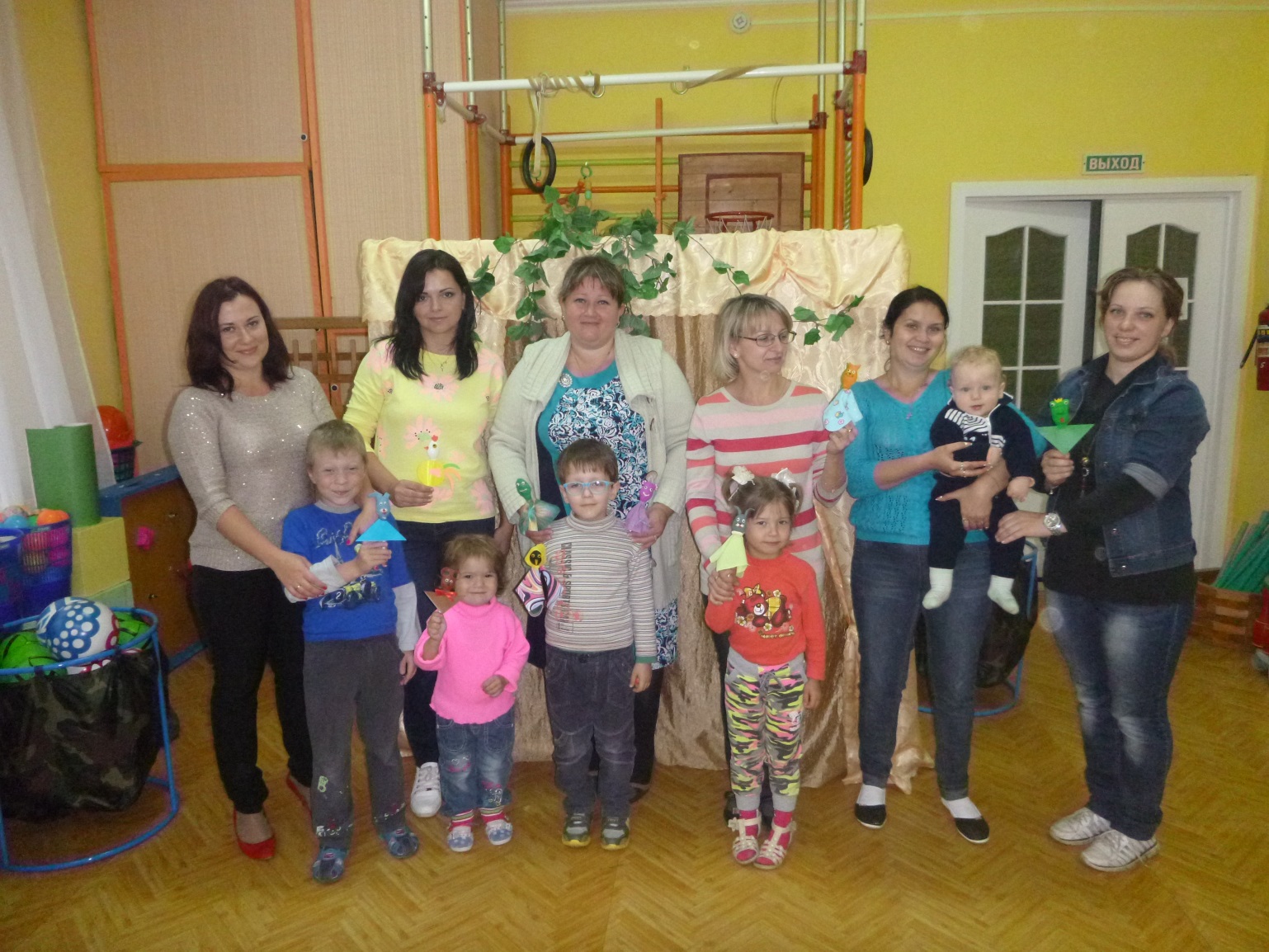 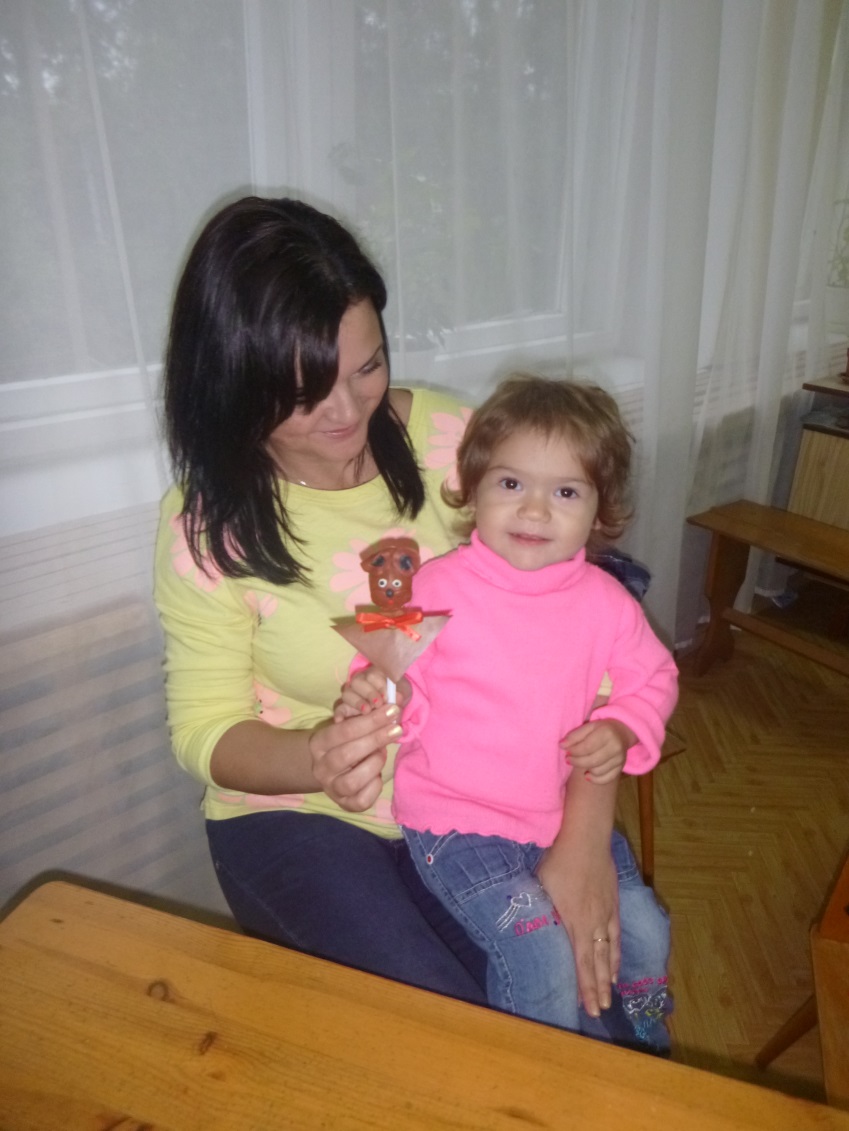 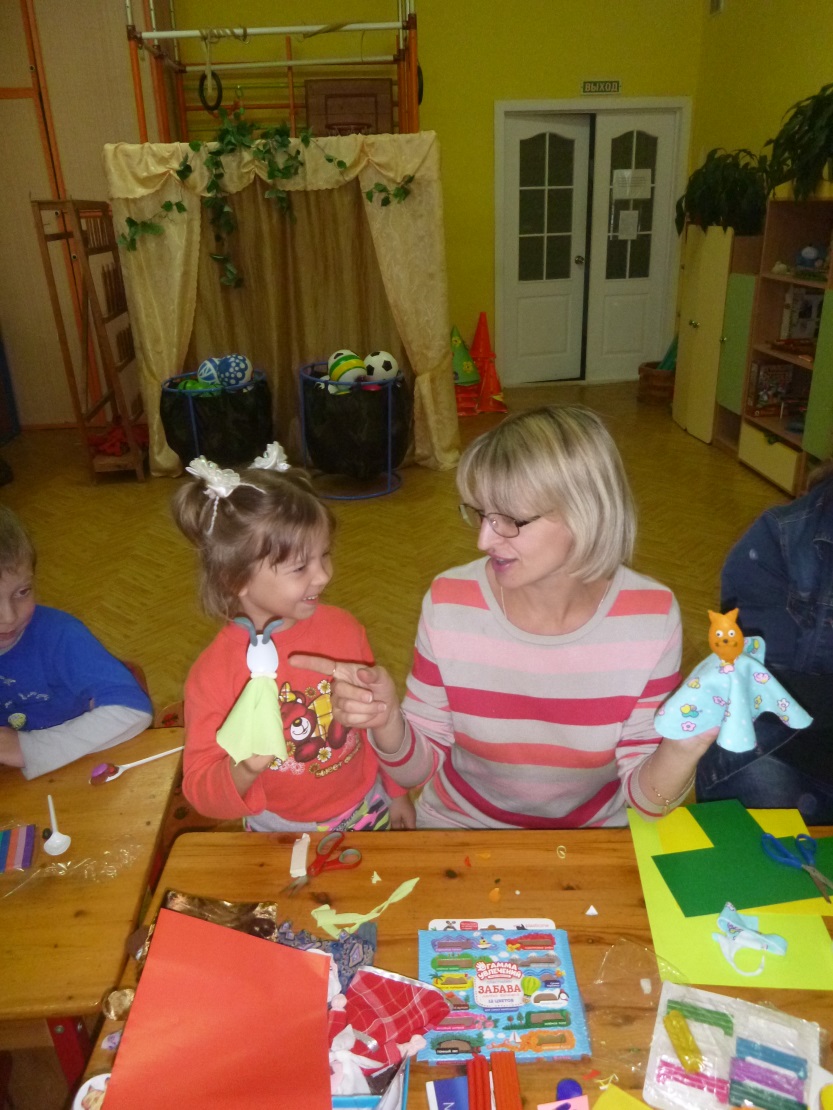 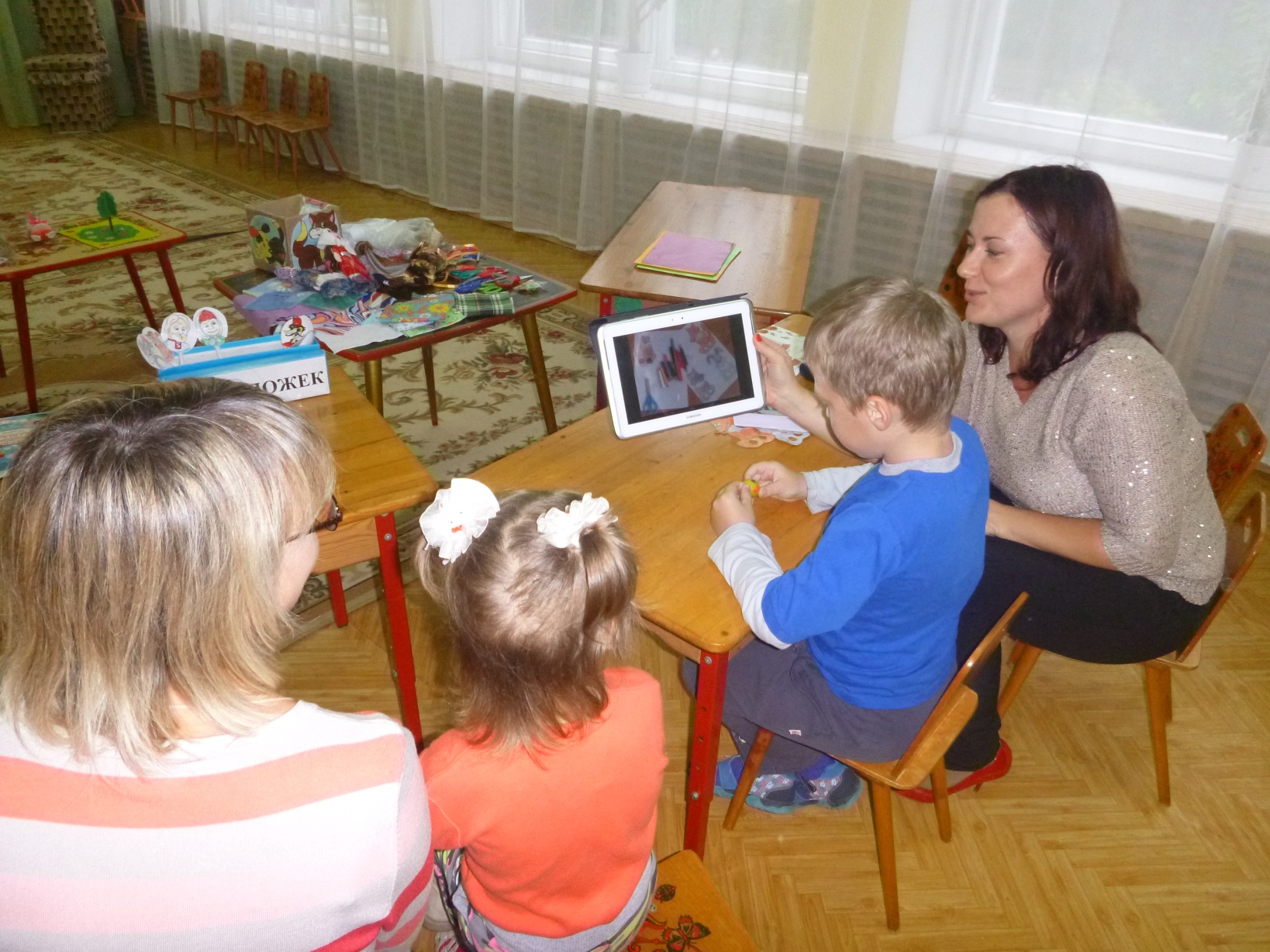 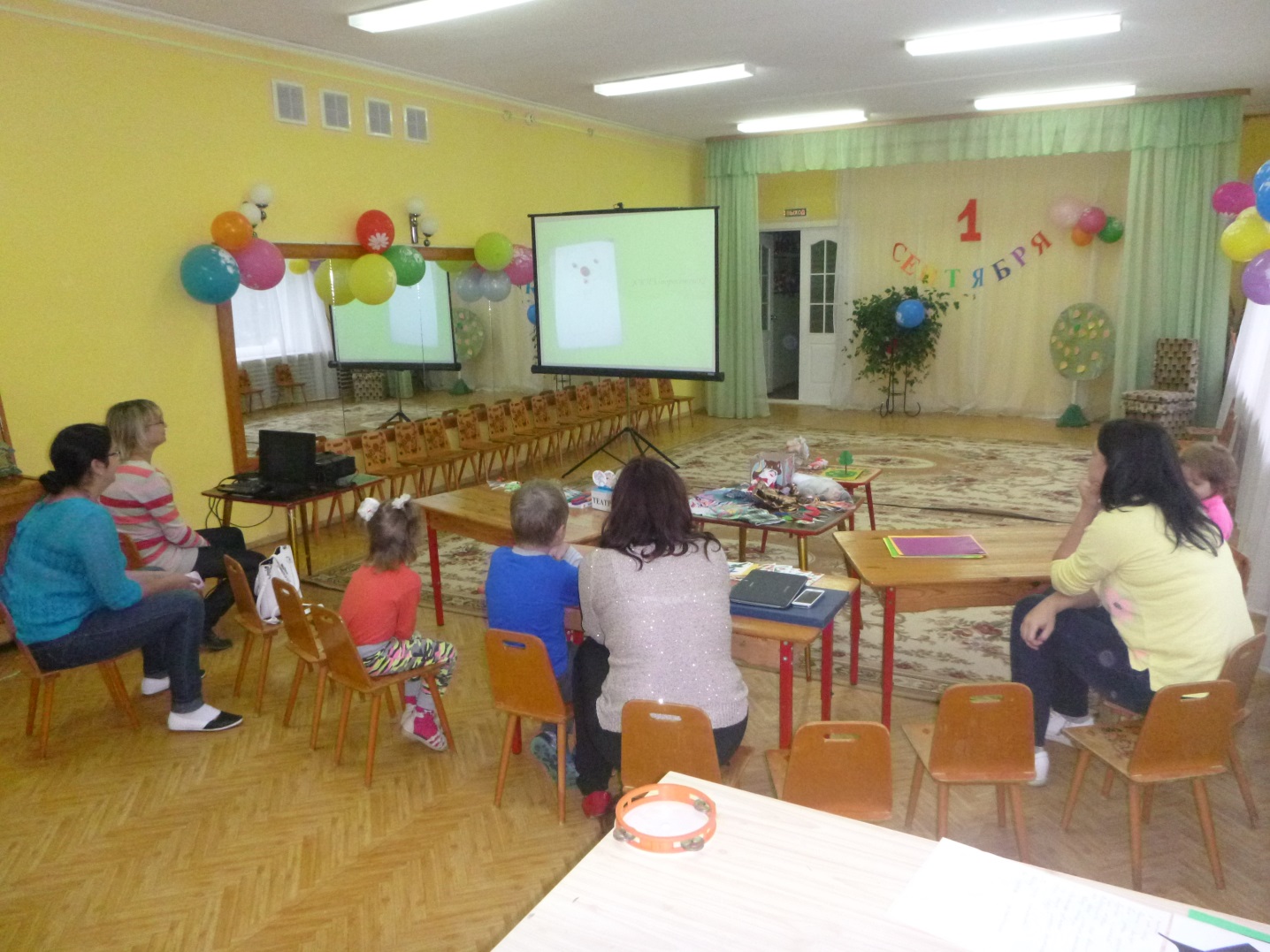 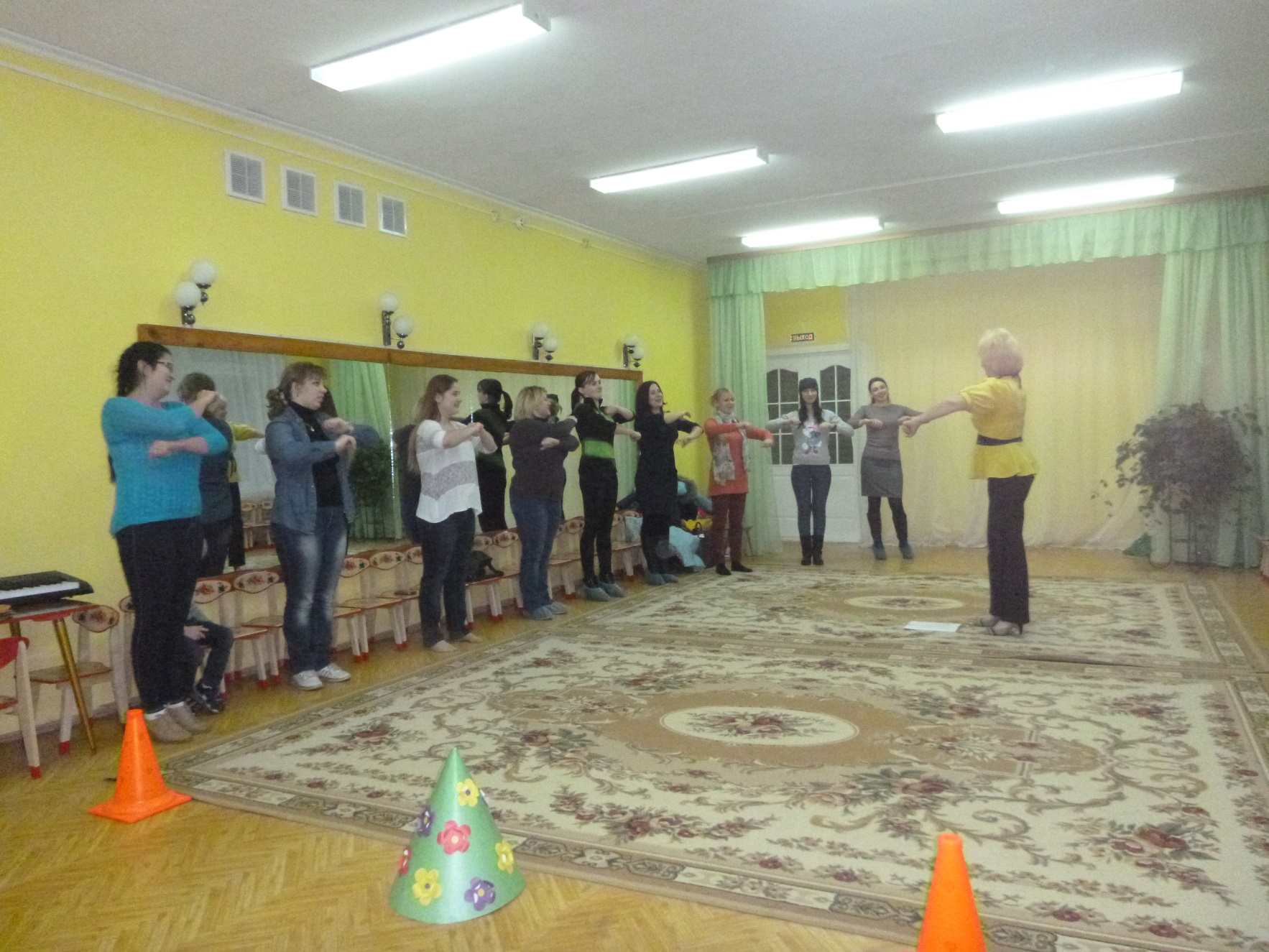 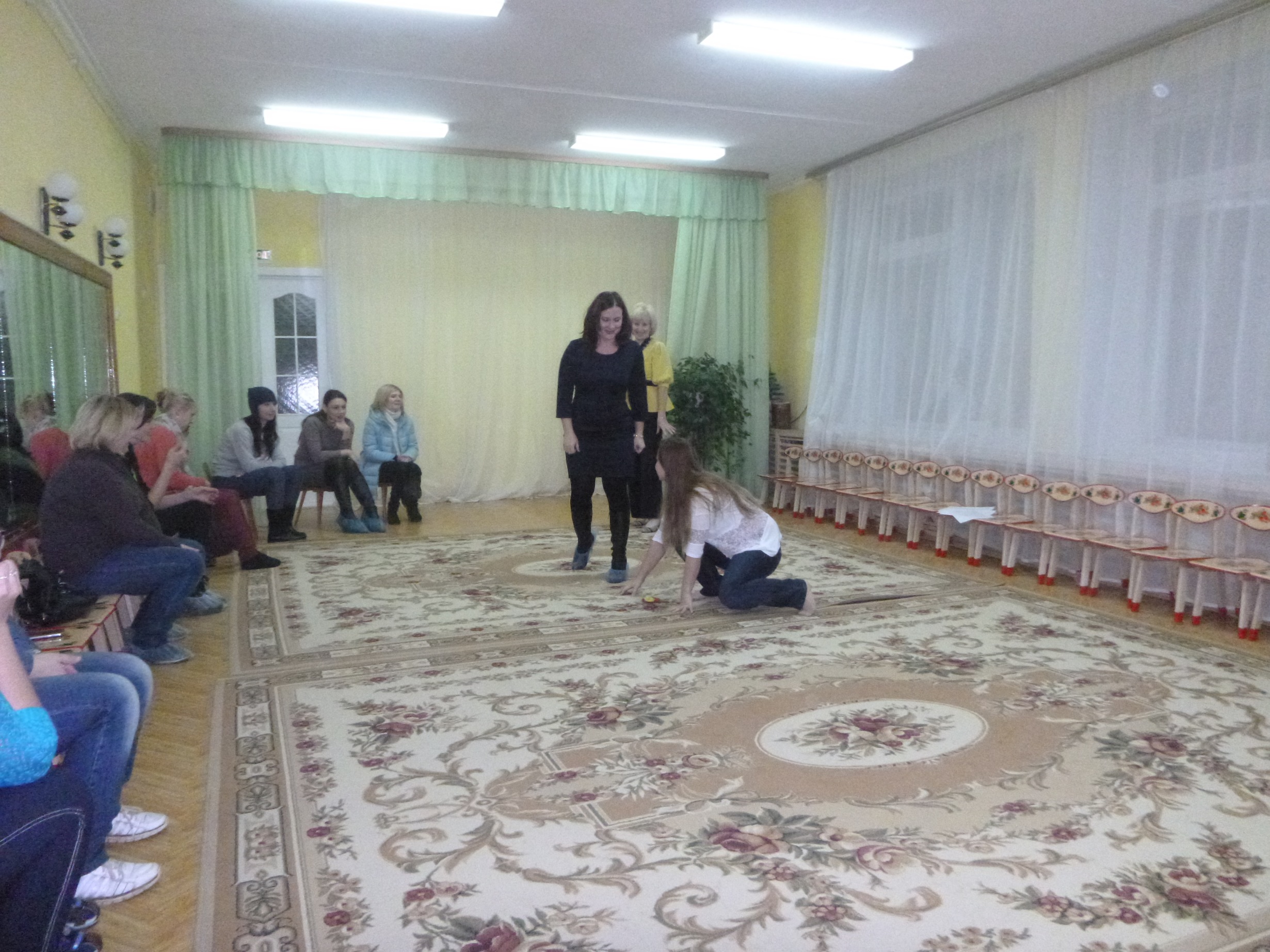 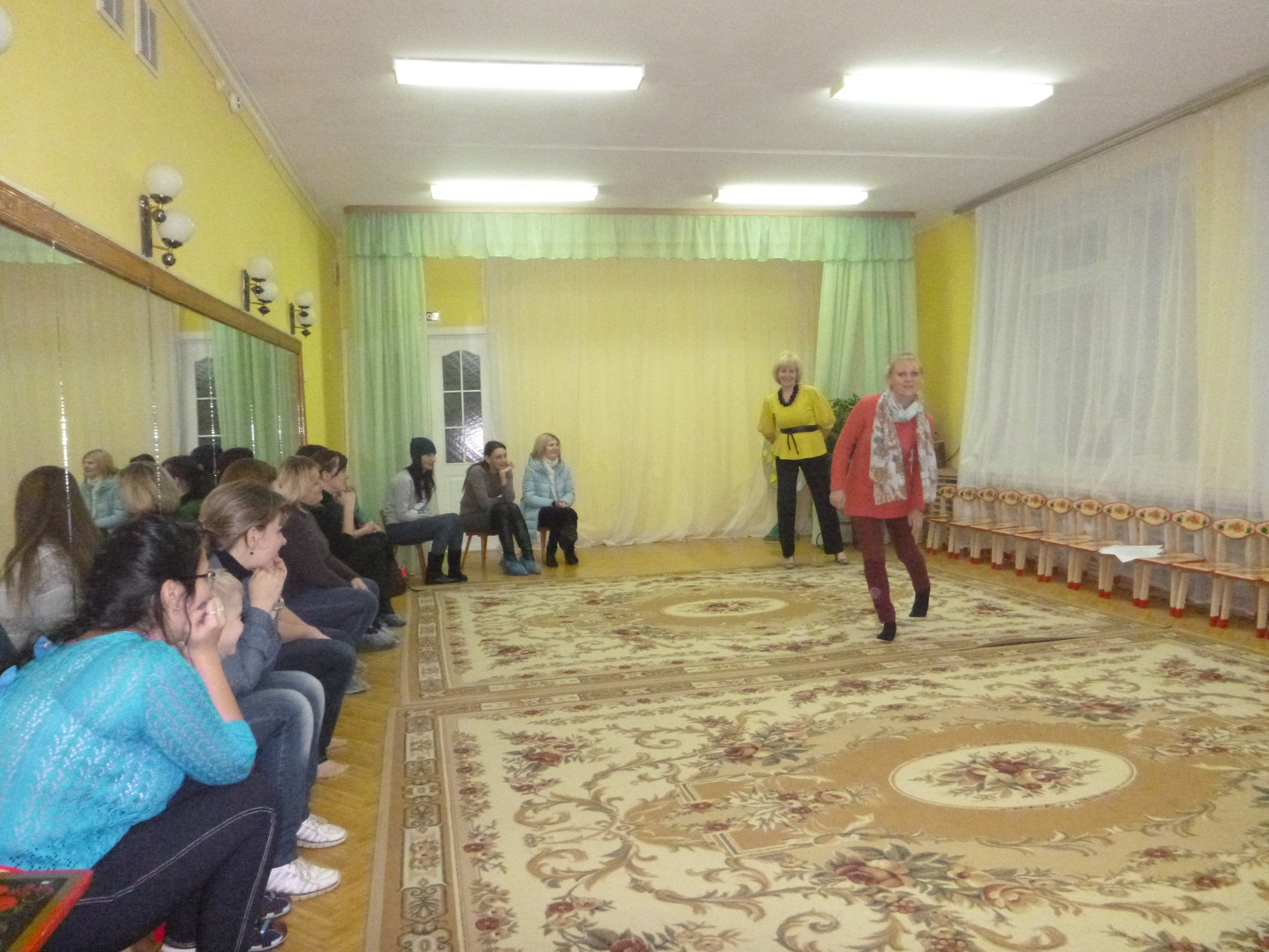 Структура детско-родительского занятия
Организационный этап: игры-приветствия, положительный настрой на предстоящую работу.
Разминка: артикуляционная гимнастика, дыхательные упражнения, пантомимы и др.
Творческие мастерские: изготовление театральных атрибутов для домашних игр, ораторское искусство, искусство перевоплощения.
Заключительный этап: рефлексия, ритуал прощания.
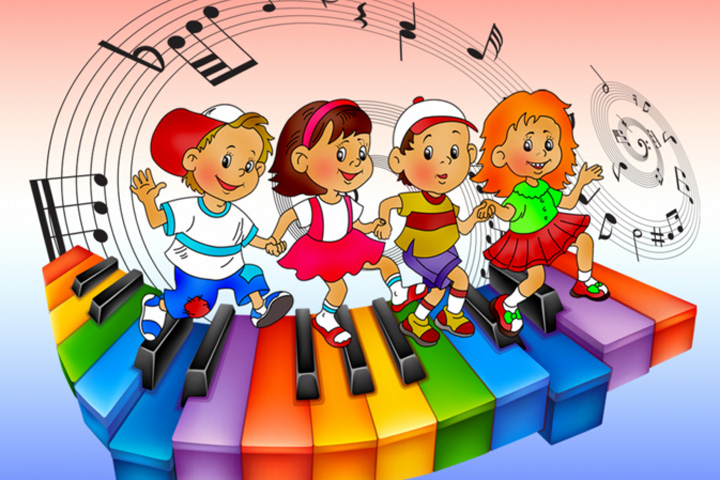